ssh: secure shell
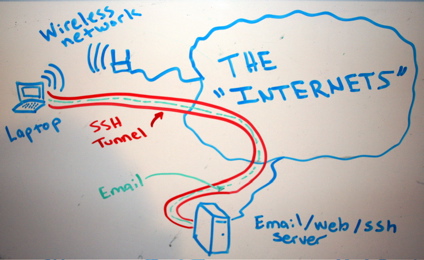 Poll: You need a password to ssh to another computer
True
False
overview
Purpose
Protocol specifics
Configuration
Security considerations
Other uses
ssh purpose
A network protocol 
Uses public-key cryptography to establish a secure connection between hosts
Original intention to replace the clear-text telnet protocol
Client-server model
Requester is the client
Target is server
Commonly used to connect to a shell remotely 
Also supports
Secure copying
Port forwarding
Tunneling
…
Important Note
Two programs needed to make a secure connection
SSH client
Typically ssh
Typically comes enabled on most systems
SSH server
Typically sshd
Typically needs to be installed
Configured
Running as a service
Allows a "one-way" secure connection from client to server
If a connection is required in the other direction another client and server pair is required
protocol
2 versions (SSH-1, SSH-2)
Version 1 is deprecated
Did not use Diffie-Hellman key exchange
Server listens on TCP port 22 (default)
Authentication based on:
Passwords
RSA/DSA key pairs
Other keys are allowed
DSA and RSA are the most widely used algorithms
GSSAPI (Kerberos, NTLM)
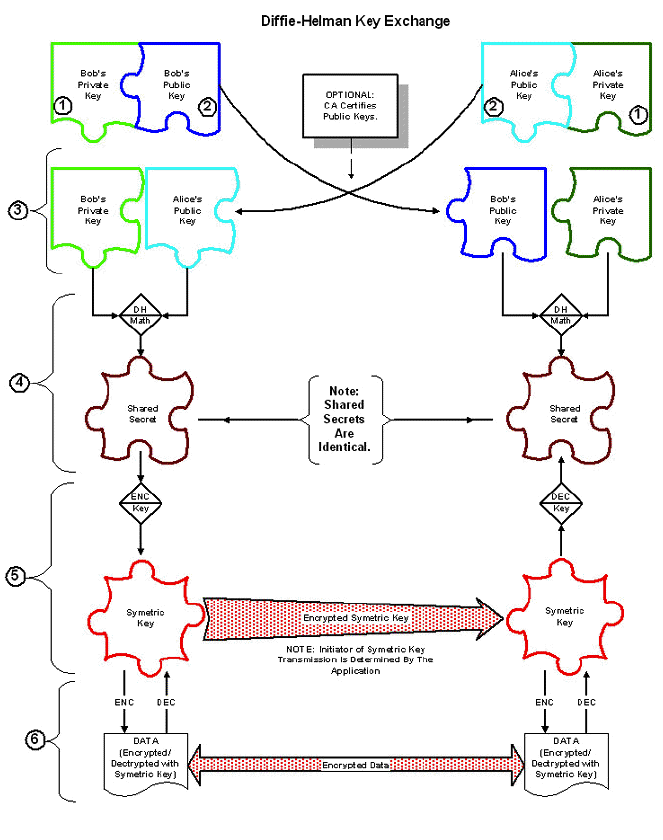 diffie-hellman
keys
For public cryptography each party has 2 keys: 
1 public, 1 private 
Keeps private, distributes public
For each ID or client
Stored on client
Server public key(s): ~/.ssh/known_hosts
One key for each server you want to go to
Client private key: ~/.ssh/id_rsa
Stored on server
Server private key: /etc/ssh/ssh_host_rsa_key
Client public key(s): ~/.ssh/authorized_keys
One for each person allowed
Note: this is for one-way authentication
Another key pair is needed if want to connect the other direction
Sample keys:
Public Key:
ssh-rsa AAAAB3NzaC1yc2EAAAADAQABAAACAQC8VXxhszucLV0jOu8GlNt6T/eJYW5VICh1GomcsGfhDRS0nNKMHy9IJvCrT9toj+06pdFt4ODVEcqp40IClZnPxq1duFu/6TrExkDO+LsaZ4M+GWB1sUGIDiPtkafLieN9trUT417RND9/y1nVZ8AutLx3rT15fpi5rN/TJC6A6BIRNeOn/ETTkGB3NT3cytULBh2fWkaBuzZMpUNXgWxgsxMDOpc2NTZQGd59Kn/qUlB94lmB1UCytpkINTn9b9H1bM9kIxfMiuomV1QMJ5A15qMeZiOgTl5qLi63Kotb7WYW7nt6BKTbBVMc9w1kdLNCcRPrYXaMFYCz3+K2ZN1GPAvGdccNeQy9z925UgYnuPbvpj1cMNSEgylZlPXNRjpQKwz6/JcUDTD9brB+eOf7uM1MwSOSLim2baZ+e3bfu/VfmBEnSPAl15Ba9CyOByMDuHlAOsflmeOfmxMM86Jz03xUy+DDmBCBfSztwOaxJSTJMDhq6hY6AUytRzLErOeMFGM0+yTTux3dJX4i2xe4ieZWAlsqCR0yjGTaINAY2iY6IKo8NFjKTLWn8TxgIdCxRKMBbrFOJq7zfomLbZwDcWXl4Wo+7s1mov+SmtwiWuGxLkLMPGDci/W1CGhbcwwLMIYGGHzUQ6wevcwb7GClIlAbnf5dAJi3feTzZGDsIQ== tkombol@tkombol-Latitude-E6320
-----BEGIN RSA PRIVATE KEY-----MIIJKQIBAAKCAgEAvFV8YbM7nC1dIzrvBpTbek/3iWFuVSAodRqJnLBn4Q0UtJzSjB8vSCbwq0/baI/tOqXRbeDg1RHKqeNCApWZz8atXbhbv+k6xMZAzvi7GmeDPhlgdbFBiA4j7ZGny4njfba1E+Ne0TQ/f8tZ1WfALrS8d609eX6Yuazf0yQugOgSETXjp/xE05BgdzU93MrVCwYdn1pGgbs2TKVDV4FsYLMTAzqXNjU2UBnefSp/6lIQfeJZgdVAsraZCDU5/W/R9WzPZCMXzIrqJldUDCeQNeajHmYjoE5eai4utyqLW+1mFu57egSk2wVTHPcNZHSzQnET62F2jBWAs9/itmTdRjwLxnXHDXkMvc/duVIGJ7j276Y9XDDUhIMpWZT1zUYxkCsM+vyXFA0w/W6wfnjn+7jNTMEjki4ptm2mfnt237v1X5gRJ0jwJdeQWvQsjgcjA7h5QDrH5Znjn5sTDPOic9N8VMvgw5gQgX0s7cDmsSUkyTA4auoWOgFMrUcyxKznjBRjNPsk07sd3SV+ItsXuInmVgJbKgkdMoxk2iDQGNomOiCqPDRYyky1p/E8YCHQsUSjAW6xTiau836Ji22cA3Fl5eFqPu7NZqL/kprcIlrhsS5CzDxg3Iv1tQhoW3MMCzCGBhh81EOsHr3MG+xgpSJQG53+XQCYt33k82Rg7CECAwEAAQKCAgEAqQRTBt8yLPvtLRPTtWVb/s3LSchdmxmsFUQGoc8Sur7hiSGANu45oZgIvsWBE7qu3MY5SFHblHxOE972u5kEm5oitgwgkv89laCSQuyoBY9GEjH2BklYlUCTb74bBygtOAIDSeDwk/E+13JooYNlzsS2qvSXSfSaHXAOws8iyN78b+Ob9oMIRZG5cOIgLYj+XtFTPlJnGkAn/+sEn4BwAexTsL8hOy3QG1zL9ipw95pEYKUFTOZUFM6YUexqqY5zr7zB9o0j65Xzgws2S14qJqVgWISzjkcmpkXh+NG+lXZc+1F1ENEgHcsOht0UcMXmpkcS6Ffkat1VTpgrPyMQDFDqgHRJHkrNcW8donE9NE3cmI1vcMgyFo2QSnNS9qFcnINocr1tvR5N1mxxUGeOL9aMURB/Q2A5MP/oZNE7t6OS6ZPL2yBxFP3s6FILUIDxOwTTuO01BHX4urpDrJRmYHQIpir3IkdU9crfg4c7gcXeh0WuW3rmRtVIkTC/hNTA0hYKqCz+aAMnmWofZfETHetOiSYuJYa1FRcIoRsCrJYJhqQs/ktk+k/JAzZXVe2XM/VJVj8/954bdvP1Fn2Pclt4cu8WNUFrjwzjUa6yuBQmF7wr0GO5befYG/LJd5W8JowLwMRW3Yei4Bj9yzr6kop8dzzAzVC7mhw15c1Hlm0CxxEBAN6PlRh2Co6vd7ARQbgUJAIwokF6wuCmdYGaSQ3Y24/VXFtlXD+ugzd46d/g314N2aAW43MddJmT9B+hBt0PuDS4vdXrJaMORo1nqTHRYgw/S3KPygYaF79CB3AA29MOW5WMiauUanUR6ovCLDE9U9p5TzBEmKMgcWbN5z3bll2Hp0AFvENTAD8mVsAmLF7QEF/bWBg/cnbxei42exbDifGK33FH/VI4b8h6GhfpAg4L7Io8zKVAPevJJDMjTdIYxLGJqp79C88m6vkmK1qz7DeA7DuoIdEXL/SZRB2f8x+P31qR4vyVppQTX49PKv2Sz9wPp0Xll2Osy9vbaEKfYdMCggEBANihbHKz6ejzbhH6knq5uVKmx1zmOoO0+U9LDN+NaF0YaSO2g54BzeXQtYkTTR1tH8pxXyEPTfQUSf0pKzJnM+16Tbtr+JEtCk+hcsbfFItawXhOzznhbGTxp1ZSR912C3X41lyq/IPZI5g9LY4vliPHG0A2QUFOnP8UE1IH35mplsZAKy+nW4KekVpHsCUXk+e93rUVTpK2U4Vyi8BEwKFGg591hpdZ8cwwXQ3swMceQ89Mnn4JJjXlavFaGoOEUy5aSCvhGrus8Lif81F2Hae8hfbFhykSbqS3BBElJtpbWMjWfx1QnOFieHya7gfWPXjIDICg1/T9HBL/KZNYTbsCggEAfA+lmMEUGX2ORkMYUzhG6kGZ8M4xm3Cux9PtLR7ZJVBV70yNI6Jv2pg4Jmf/mzo1OZwIpb6hpIpo5sioPsnocNsaVwiBLmdixKgoFHEXKqSNtgqZHtWkryRraO/RmdDDFJYGl/JfdWrLR6SxZbE98Ob2UX2raCNJk3jrkfu50eEwRevsicrWtFz2tp2Q1jk9J3HppXqYn9zzspcD/ih52H8FFux+NTrodOQ7b2CfmJzk+hnyKZup6Kly2F6xno/X9O88gOuljY+wI7o3KJRq9HWVOZv7XcaDIOHeqnTi3ZEhfCceVJZHCPvTpNsIp9kSrSS8paXZweIssR2Y/KpDqQKCAQEApY0Xd8EOrTv7jjnT3343pnZWPSSk6ypOrM5KFD3Y1+xjzSsaApKWa17InOznLenLNcbWUEmF5VXsBVCE9ovwHzgsV2L4Htow2xIiyOCKrsS4vdxceXtQfwQ+QbW3vgMMVyfHiiIRwCEdFqcKPXMYZlcu+C9+Rw5w5G7PJQ1nT+NOmktHta9MO9I6eqf2cSJHof50SCb0WSKFSaJ0ModYPufIhwAlz1ypcMY1FwMrgAAdCjsflGohjWa6B6A4SvHBL9dG+GGbMHnFrRJvvH1rxFhKeIAT/stbSv2iWgfuXUkZ3MIvepO0kHnUYkV0SwDrEXawN0y0PUGBRvNBLp15KQKCAQA6hhbTIQ8vRsM8ZkzkuJs5HiFLIAAKsqs0fanIDjjhxvvjSd+DZajqcNniCj4yQMGYOcTj4jFBVJQhdLkwZ6h+o1OhbSaecdWuk8y3B02AKRbzlsSTWRwsOVYQkCEXuYWp+g/CKFCWgXwsI7KDwcCAny1hpvCWBxk0JsYBtwbbk2yb4TB0hCekzfP2aSu0LQoKm1VGGeENQVpnB6rcdVHeuMUmPfOci8XTSKhOzm54sXm/sx/44eF4wfmd35QhChVay9U23BCb3czoncOhWZ2nk1gP4OvNbTA50XhfYl0VKOcnwQIqrIjHXUmq6zf34/n6O6YSXr5gBHTCupvtVR/3-----END RSA PRIVATE KEY-----
configurationclient
Example: open-ssh
Install the openssh package
Create keys
ssh-keygen -t rsa -b 4096
Creates id_rsa and id_rsa.pub keys in ~/.ssh/
Give your public key to the ssh server
in ~/.ssh/authorized_keys
Your private key will be used from ~/.ssh/id_rsa
Most systems come with ssh (client) installed
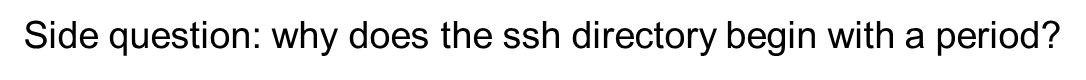 configurationserver
Install the openssh-server package
Configuration file is located in /etc/ssh/sshd_conf
listening port 
protocol (1 or 2)
authentication specifics
Most systems do not come with sshd (server) installed
Security concern
configurationserver
Show config files on ajklinux2
/etc/ssh
Three common ways to authenticate
Userid/password
Must have a valid userid and pw on the target
Can be disabled on the target
Keypair
Must have the proper key data on the client and target
Identifies valid clients
Identifies valid targets
No need for a password if the keys are set up properly
If Userid/password is disabled on the server,  then only users from specific clients can access that
Keypair and PW
For the really paranoid
Must have the keys set up properly
Must supply another password for the pair
Different than the normal UID/PW
Use example
scp:
Users can transfer files from client to server 
Generic source/destination syntax:
    user@computer:/path/to/file
 
So, to copy a file (/home/johnny/file.txt) from Debian to CentOS (/home/alice/file.txt) what are the values for the command?
 
scp username@<source_comp>:/path/to/file username@<dest_comp>:/path/to/file

Note: this can copy from any computer to any computer (remote or local that has an appropriate key pair for each user on the computers
security considerations
ssh is often a target of (automated) attacks as outside parties try to gain access to a system
Brute-force attacks
target port 22 (default)
try to login using common usernames and passwords 
(only effective against password-based authentication)
Prevention:
use key-based authentication (with >2048 bit length)
change the port sshd listens on
use tools to block access after n failed login attempts 
(denyhosts, fail2ban)
Tool: denyhosts
One of many utilities to detect and block brute-force attacks against secure shell
IPS
Blocks attacker IP addresses using TCP wrappers
Capable of downloading and sharing attacker information with other users
Default configuration usually acceptable
tcp wrapper
Host-based Network ACL
Filters network access to network services
Services must be compiled against it
Most are these days
Files
/etc/hosts.allow
/etc/hosts.deny
other uses
X11 forwarding
ssh -X user@host
SOCKS Proxy
ssh -ND 9999 user@host
File transfers (SSH FTP, Secure Copy)
sftp user@host (put/get/ls, etc.)
scp srcFile user@host:dir/destFile
Hak5
SSH assignment:
Watch Hak5 video:
https://www.youtube.com/watch?v=S-G9yaxw0rc
1st segment SSH starts 2:15 in (18:01)
Ad 13:30-14:00
2nd segment continues to 5:15 (19:21)
At 7:00 continues with Windows and PuTTY example to 18:30
3rd segment (22:11) Linux example
Configuring SSH server 
Done at 16:45 (ads and wrap-up)
Show notes:
http://hak5.org/episodes/hak5-1109 
Video: fair game for the test
A PW is not required for ssh if:
Using scp
A key pair for a valid user has been setup on the client and server
TCP is used
A PW is always required to be typed in on the client